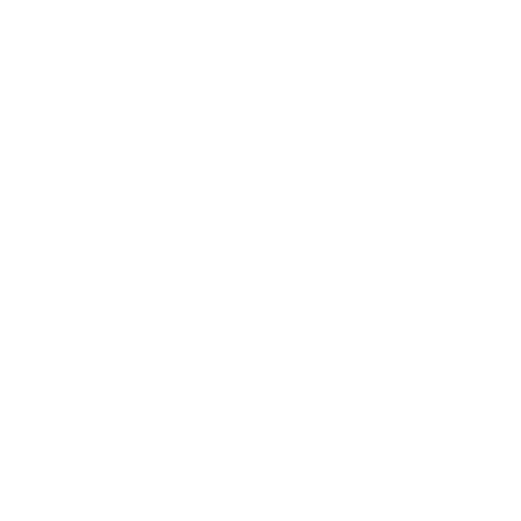 · · ·
《第1课 巴东三峡》
老师：姓名
2017年**月**日
·
·
·
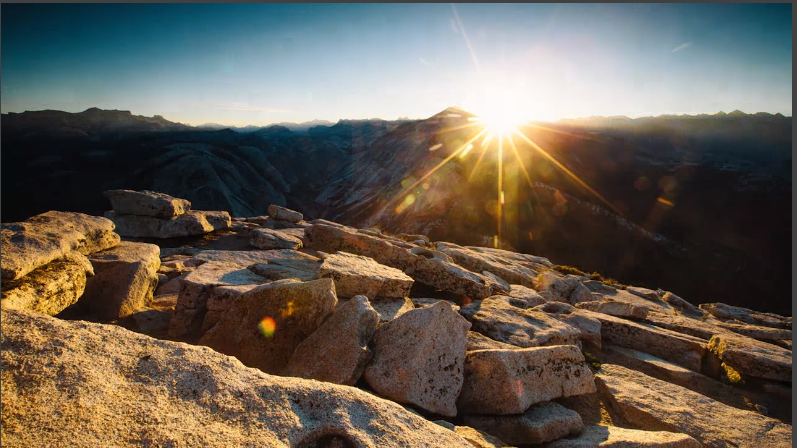 谢谢观看